Cabot Options Institute Quant TraderLive Analyst Briefing with Q&A
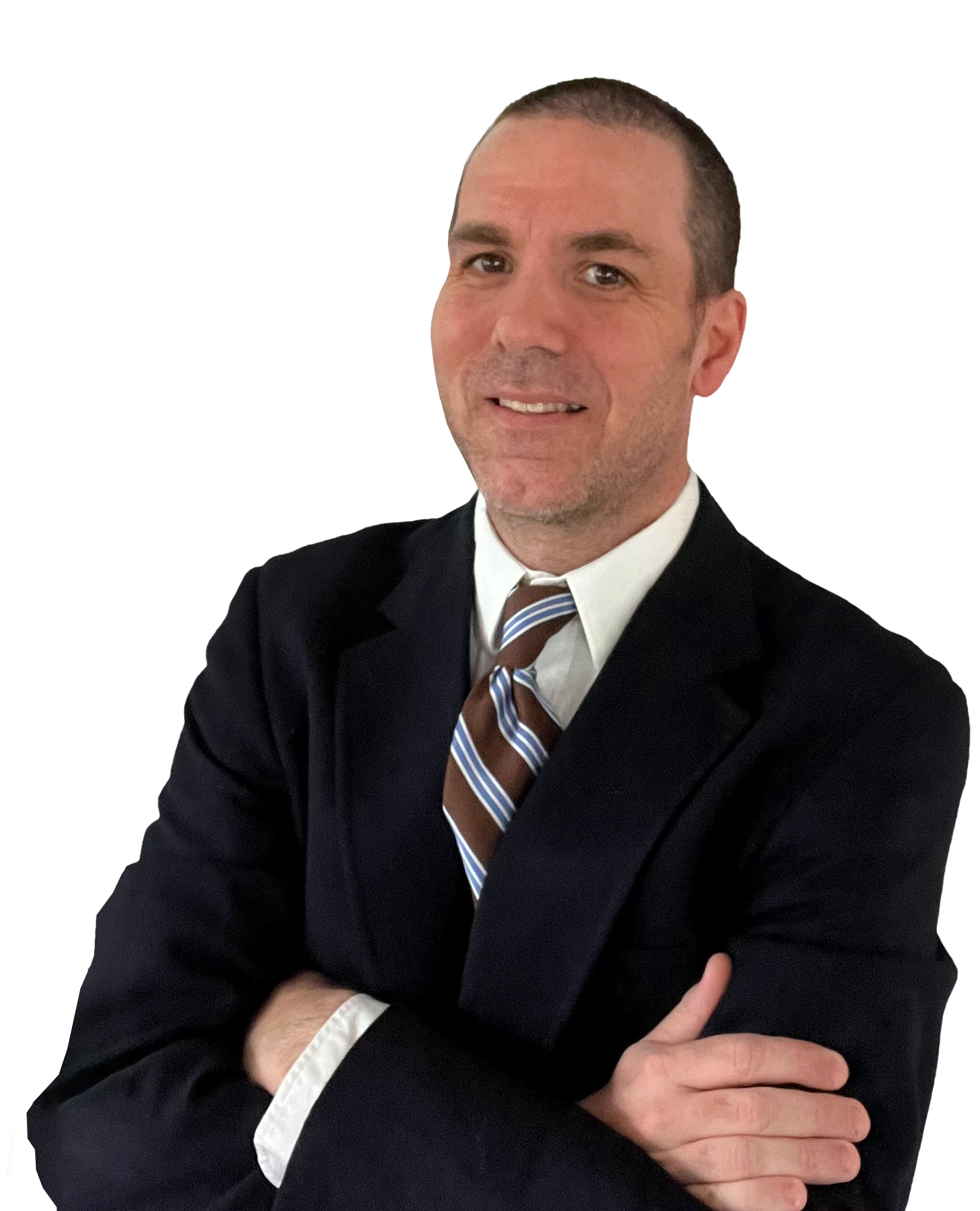 Andy Crowder, Chief Options StrategistCabot Options Institute
Welcome!
Over the Next Hour
Subscriber Page - Resources
The Strategies
Trading Platform – Live
Current Positions
Questions and Answers
Bear Call Spread
Bull Put Spread
Iron Condor
Bear Call Spread in SPY
SPDR S&P 500 ETF (SPY)
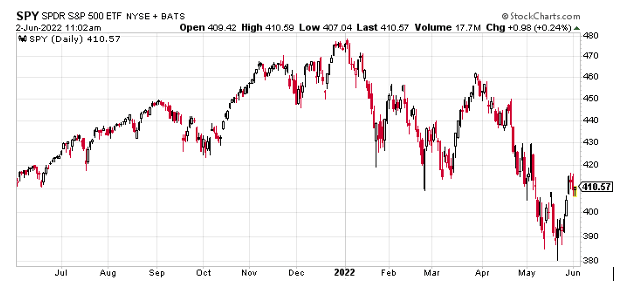 IV Rank
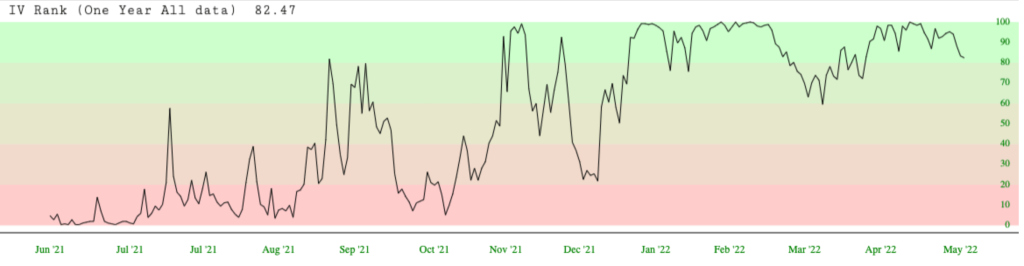 IV rank simply tells us whether implied volatility is high or low in a specific underlying based on the past year of IV data.  

IV: 26.56%IV Rank: 82.47
Expected Move
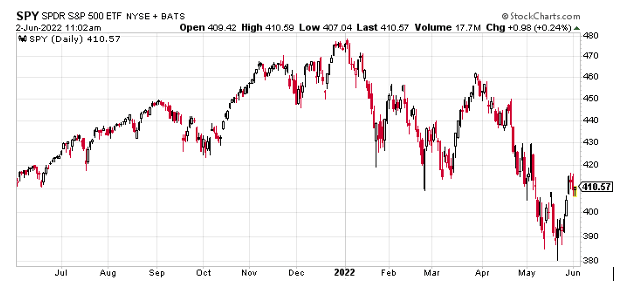 Expected Move (Range): The expected move (range) for the July 15, 2022 expiration cycle is from 387 to 436.
Bear Call Spread
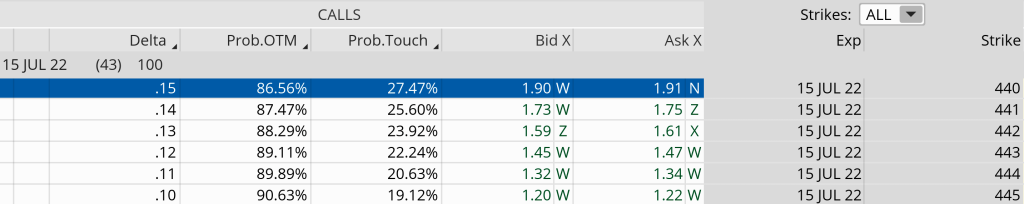 June 2, 2022

With the S&P 500 (SPY) trading for 410.57 I want to place a short-term bear call spread going out 43 days. My intent is to take off the trade well before the July 15, 2022 expiration date.
Bear Call Spread
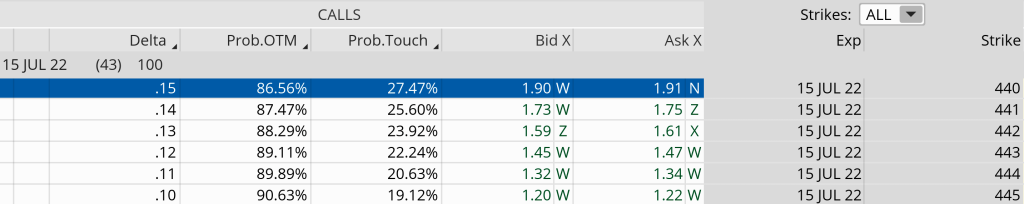 Simultaneously:

Sell to Open SPY July 15, 2022 440 call strikeBuy to Open SPY July 15, 2022 445 call strike for a total of $0.70 (As always, the price of spread will vary, please adjust accordingly.)
Bear Call Spread
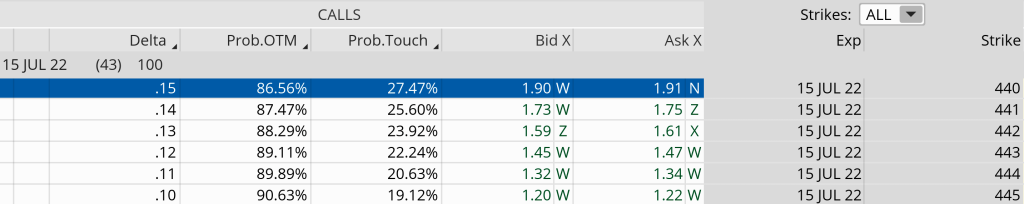 Delta of spread: 0.05Probability of Profit: 86.56%Probability of Touch: 27.47Total net credit: $0.70Total risk per spread: $4.30Max return: 16.3%
Risk Management
Trading Platform
Questions?
Contact
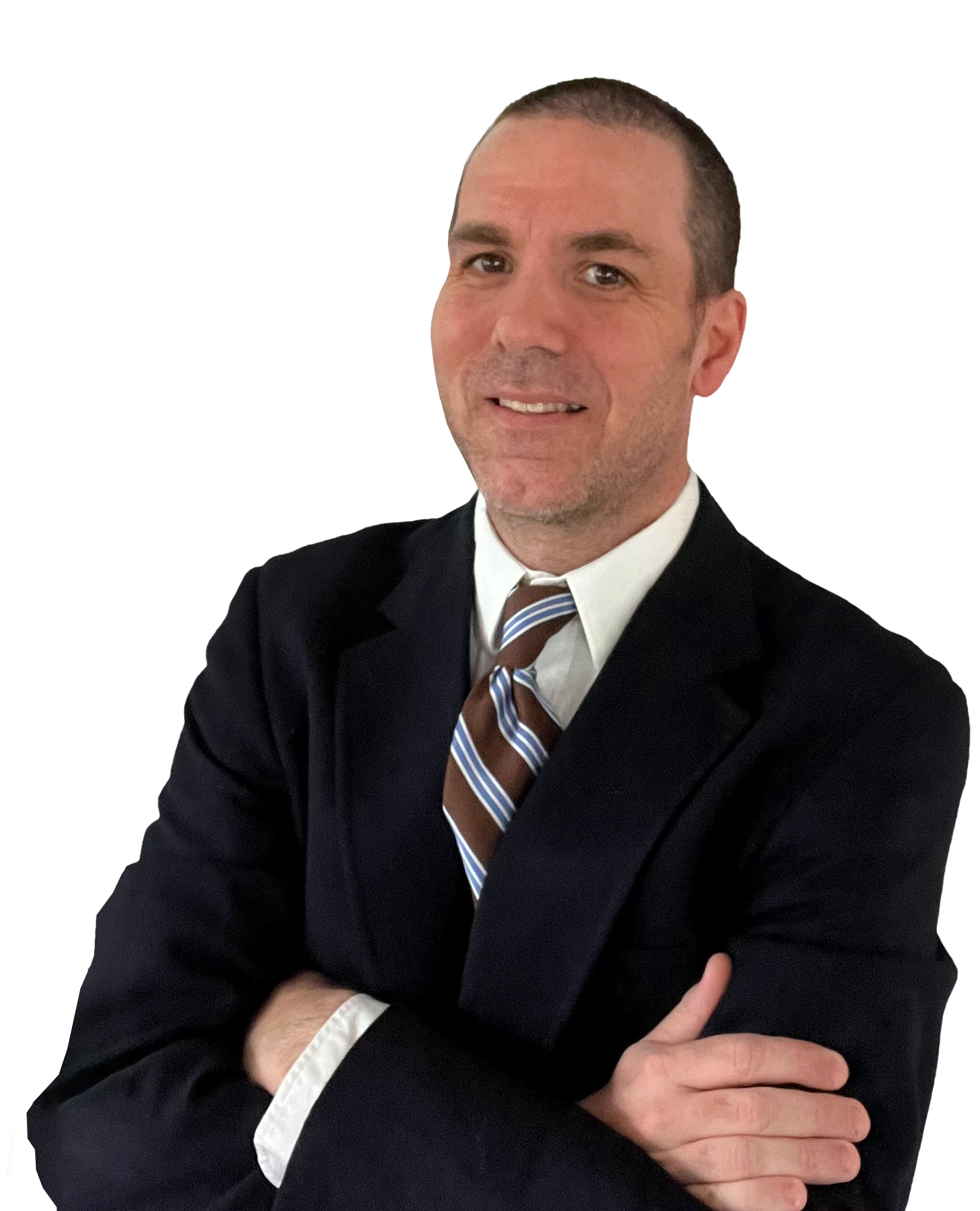 Andy Crowder, Chief Options Strategist

Cabot Options Institute Masters Club
Cabot Options Institute Fundamentals
Cabot Options Institute Quant Trader
Cabot Options Institute Income Trader
Cabot Options Institute Earnings Trader
andy@CabotWealth.com